CURVES OF INTERSECTION
WORLD ASSOCIATION OF TECHNOLOGY TEACHERS	https://www.facebook.com/groups/254963448192823/	technologystudent.com © 2023
V.Ryan © 2023
HELPFUL LINK
https://technologystudent.com/despro_3/curve1.html
HELPFUL LINK:
COMPLETE THE PLAN VIEW OF THE SOLID OBJECT, BY ADDING THE CURVE OF INTERSECTION. THREE POINTS HAVE ALREADY BEEN PLOTTED FOR YOU.
PLAN VIEW
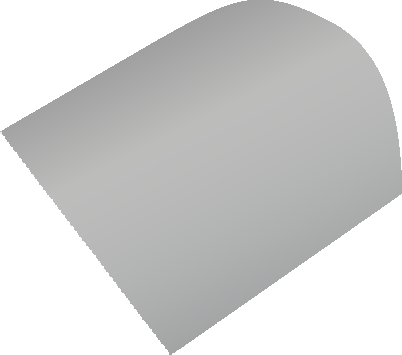 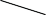 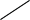 a1
a1
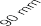 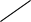 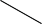 a2
a2
a1
a2
a2
A
A
THIRD ANGLE PROJECTION
45
O
V.Ryan © 2023
FRONT VIEW
SIDE VIEW
90 mm
DIA 105 mm